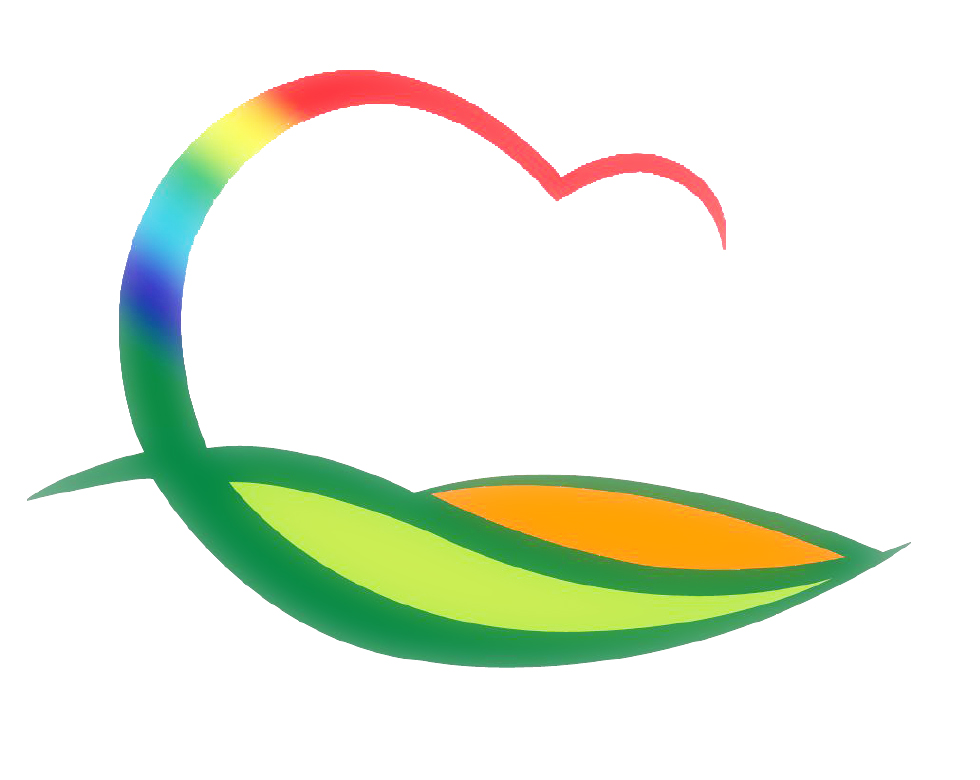 가 족 행 복 과
1-1.  코로나19 감염 예방을 위한 시설별 조치계획